Erasmus+ worksMay-June 2022
Muuruvesi School, Finland
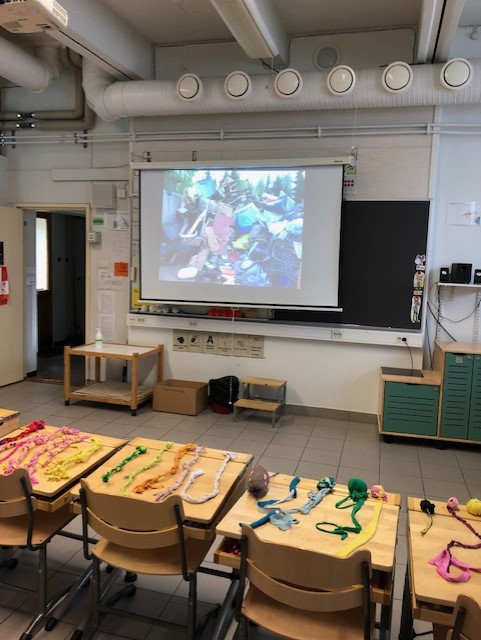 Class 1-2 made colourful ”glitter bottles” that helps you to feel calm:Shake the bottle and watch the glitter flakes dance.
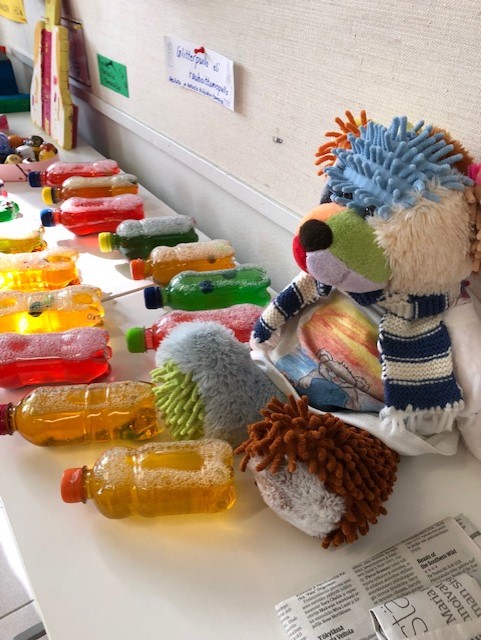 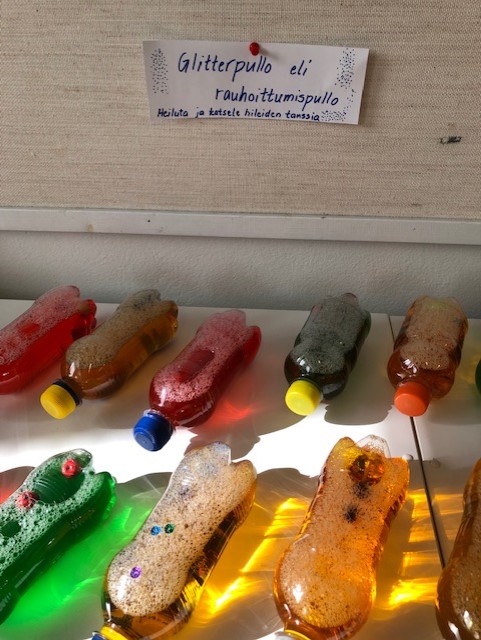 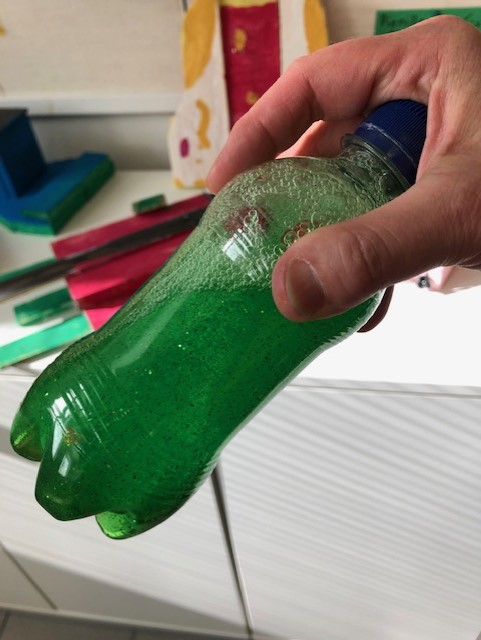 Class 1-2 made ”space art” using recycled materials.
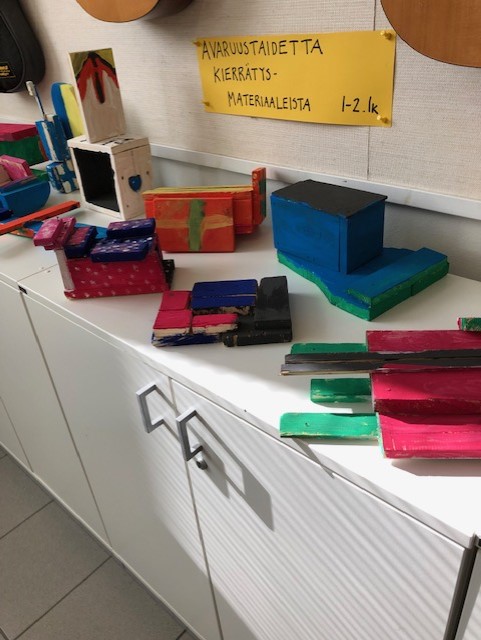 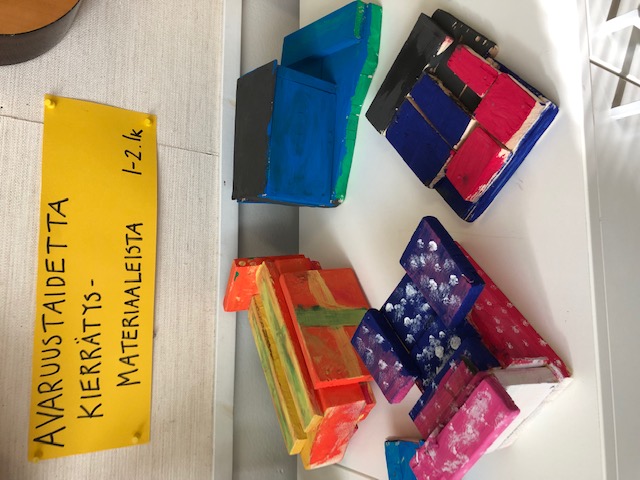 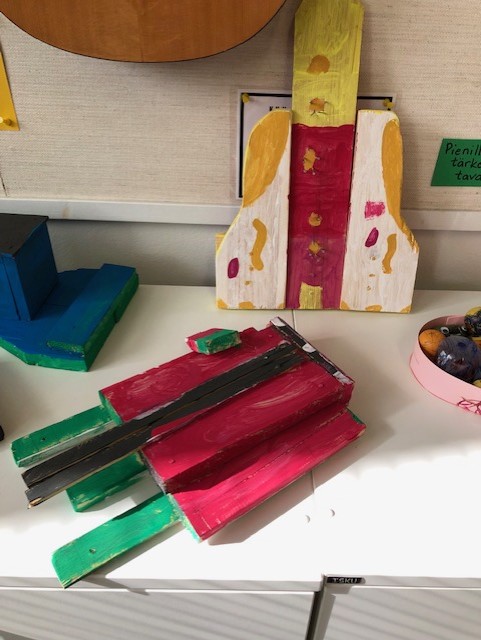 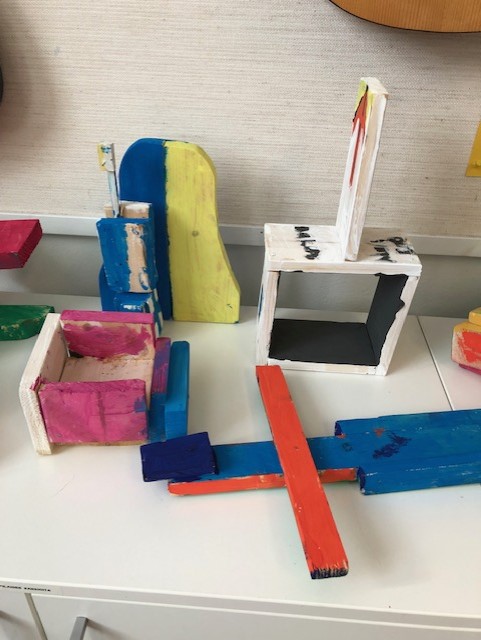 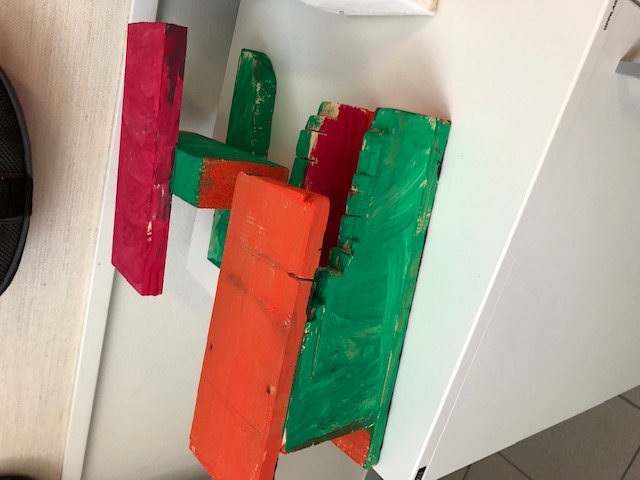 Turning old into something new
Class 3-4 used old T-shirts for making toys for dogs and cats and old socks for making mascots.
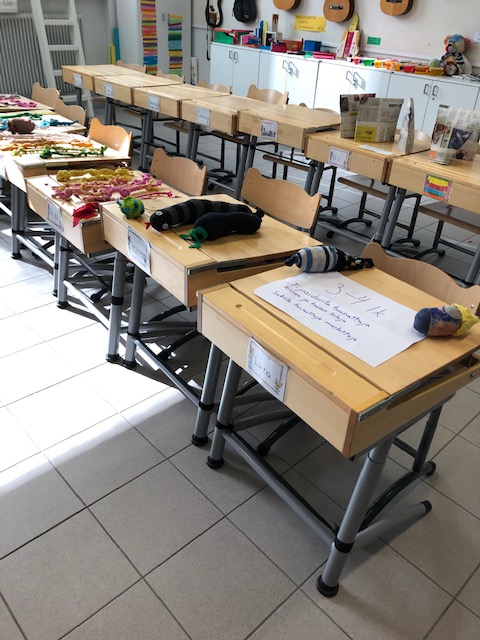 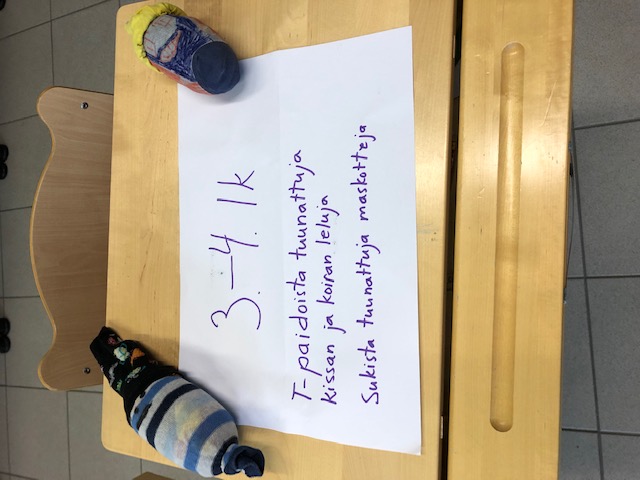 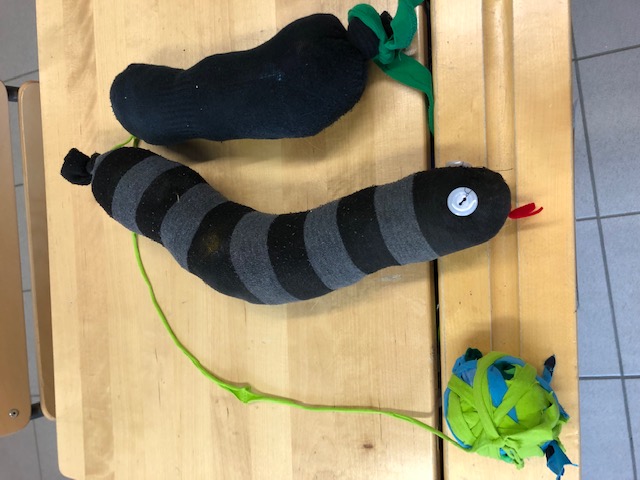 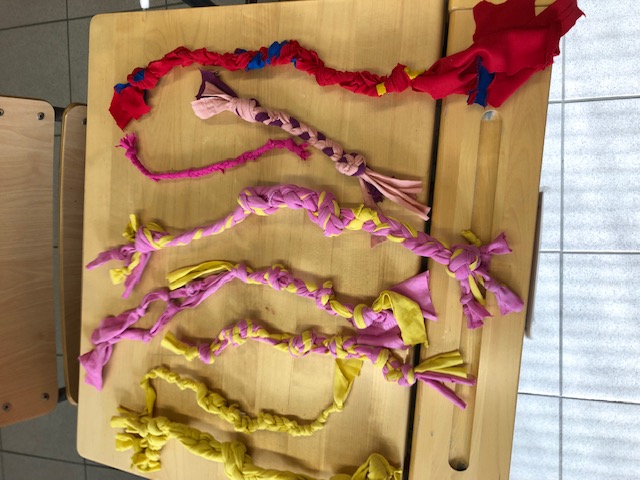 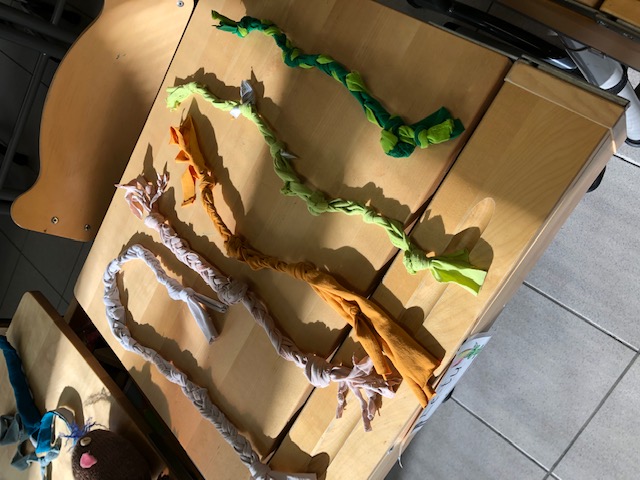 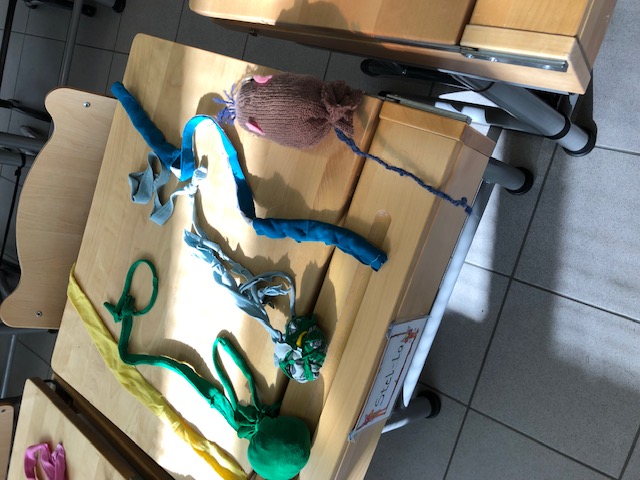 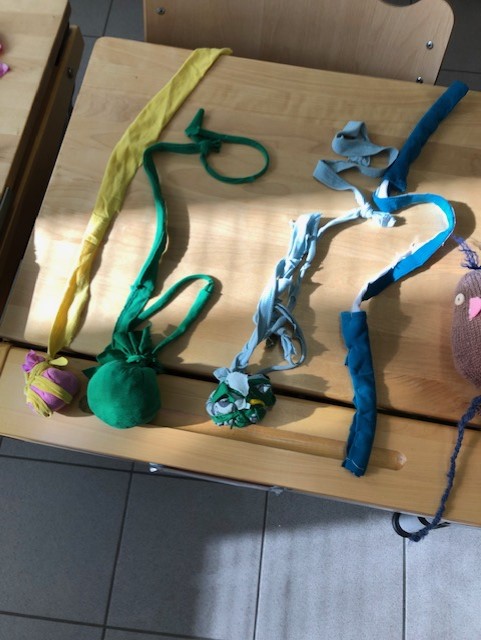 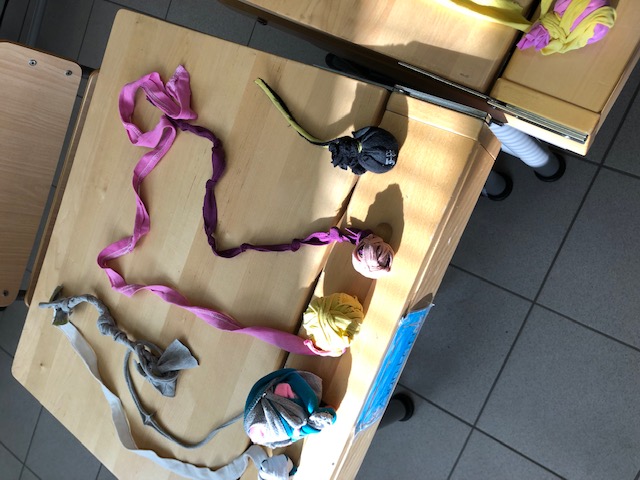 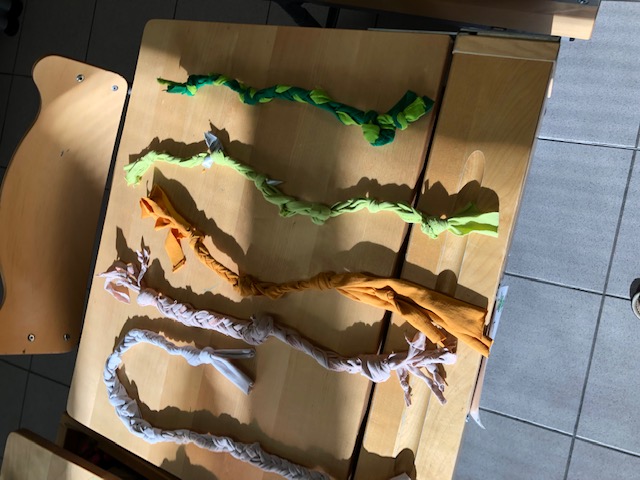 Class 5-6 used old T-shirts for making something else of them or tuning them into a new design.
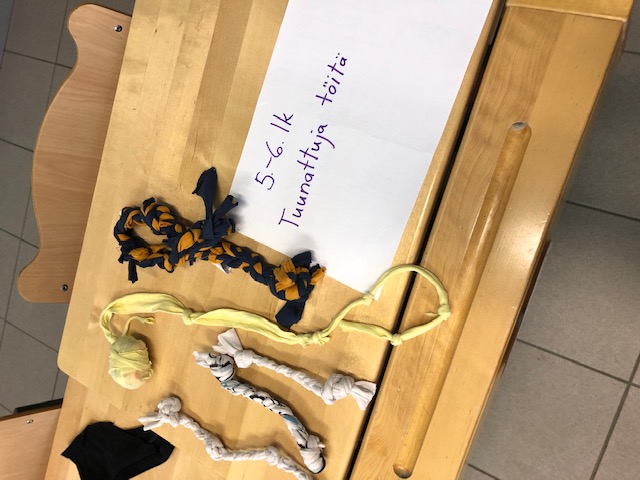 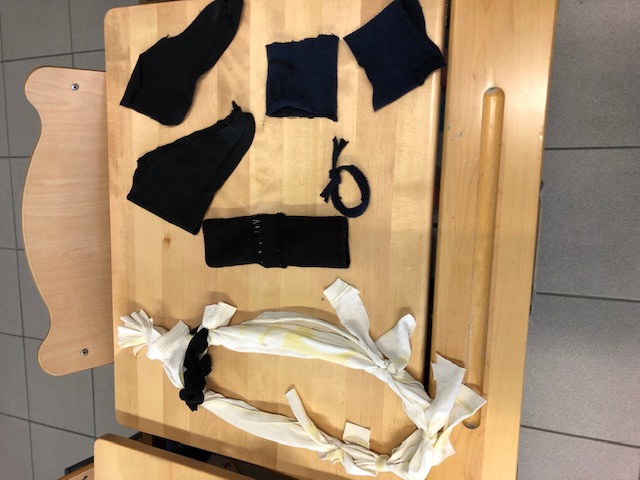 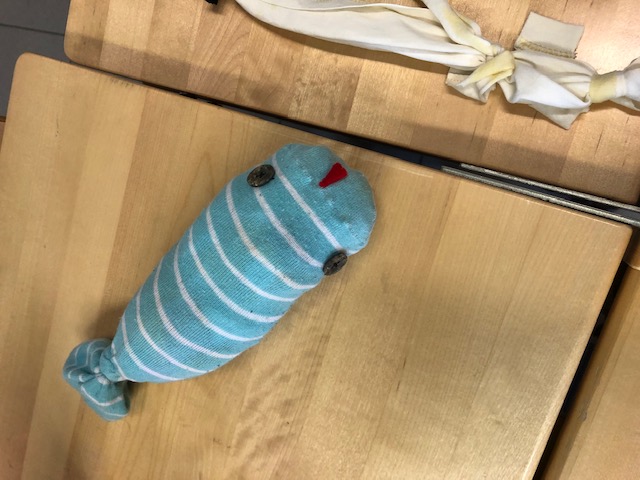 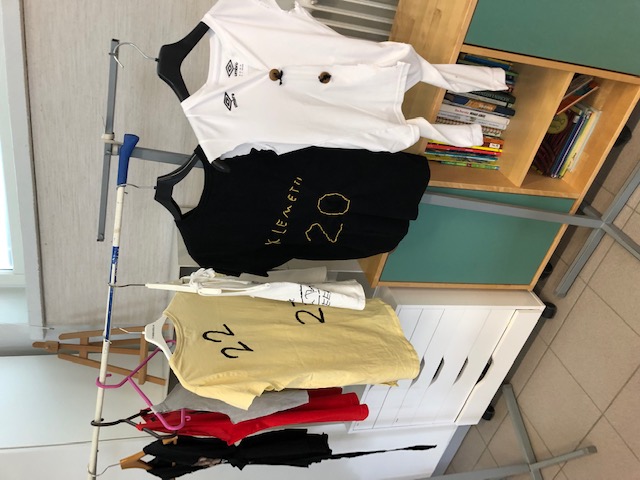 New rhytmic life for tins.

Drums made by the class 5.
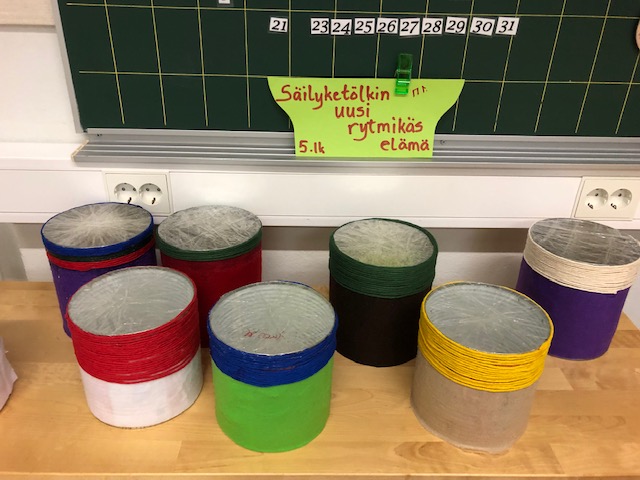 Kierrätä niin säästät luontoa ja luonto hymyilee


Recycle and you save the nature and the nature smiles
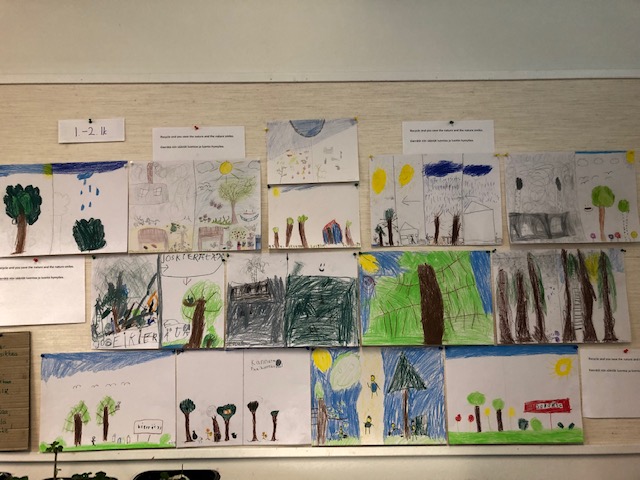 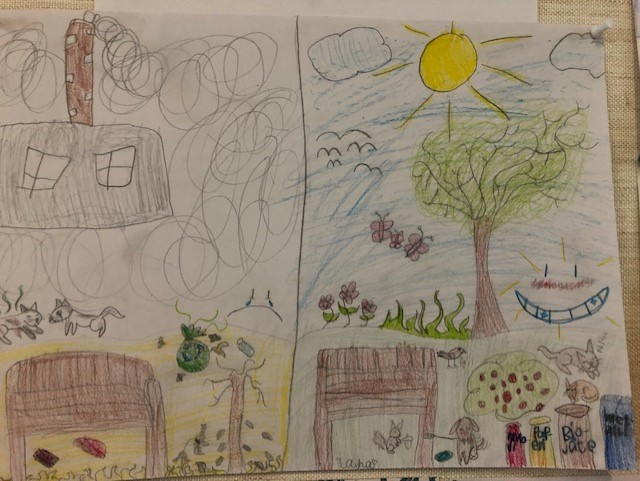 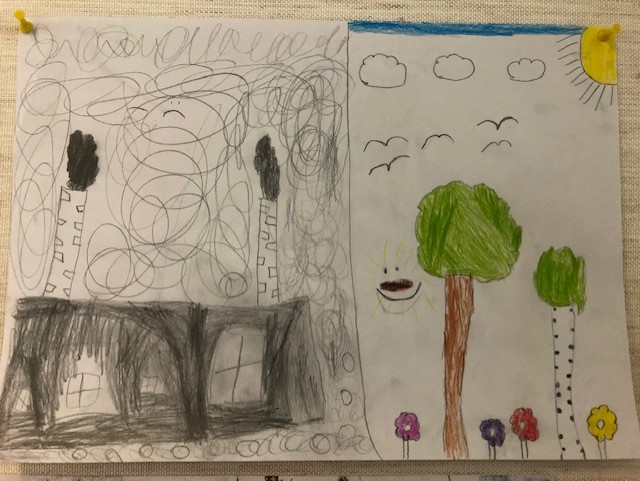 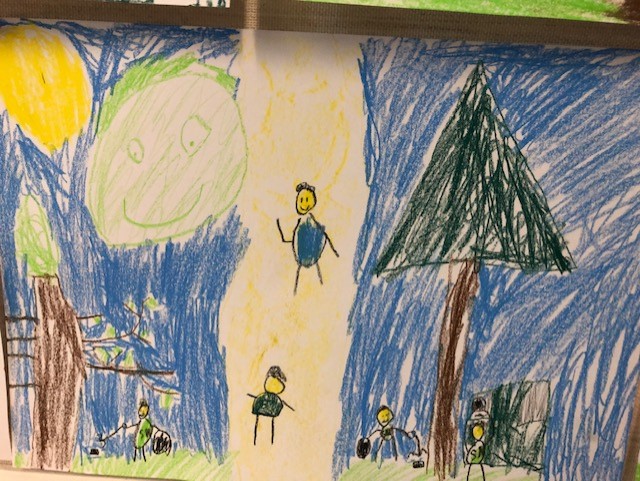 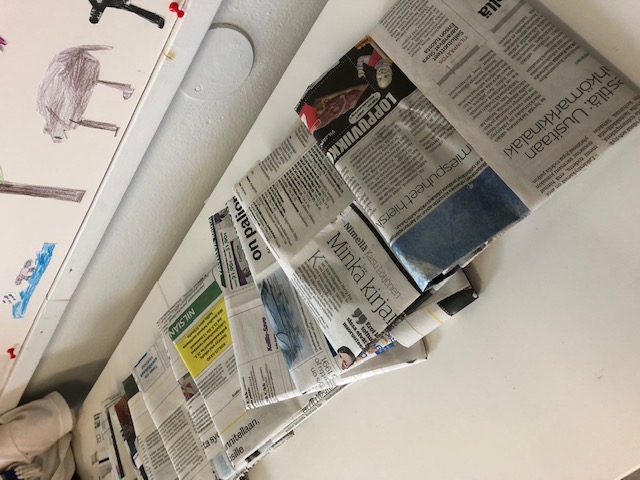 Compost bagsmade by class 5-6of newspapers
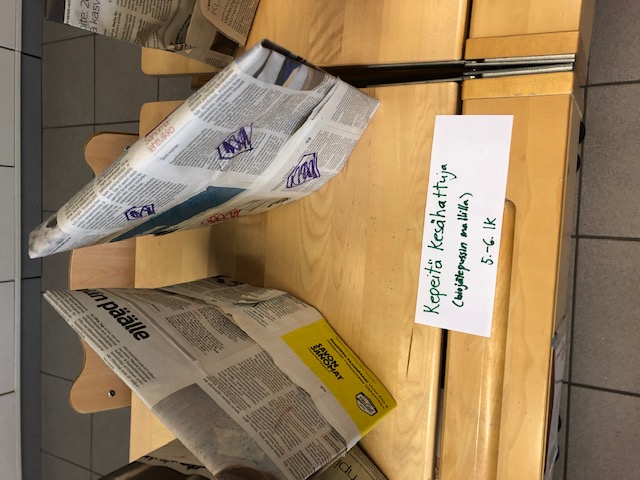 Class 5-6 made
”light summer hats” using the same model as for making compost bags.
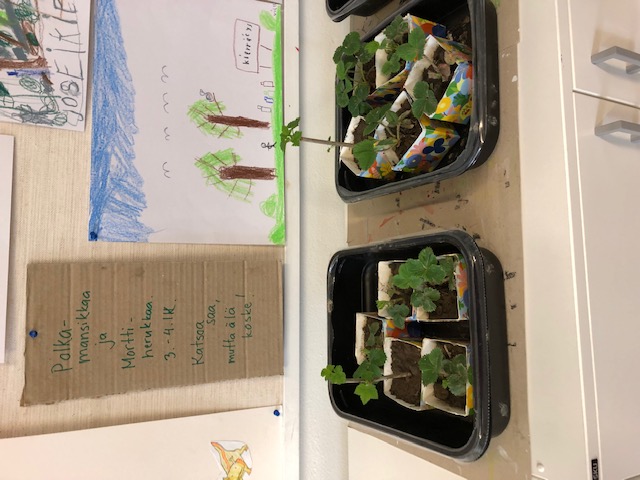 Class 3-4planted strawberriesand black currants.